ANNUAL REPORT 2014/2015
Parliamentary Portfolio Committee
October 2015
1
INDEX
The Geoscience Act
CGS Organogram
Corporate Performance
Operations Programmes
Highlights of National Projects
Some of the Statutory Projects
Finances
Human Resources
Challenges
2
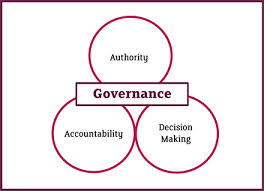 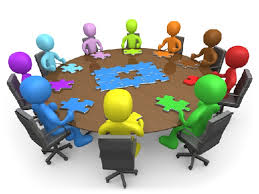 3
The Geoscience Act  (Act 100 of 1993)The Geoscience Amendment Act (Act 16 of 2010)
The systematic onshore and offshore geoscientific mapping of South Africa
 
Basic geoscience research into the nature and origin of rocks

The collection and curation of all geoscience data and act as a National Geoscience Repository

Rendering of geoscience knowledge services and advice to the State 

Manage a number of national geoscience facilities on behalf of the country

Render commercial geoscience services and products to national and international clients
CGS ORGANOGRAM
CGS Board
CGS Acting CEO
Mr S Sikhosana
COO
Dr M Makgae
CSS
Mr F
 Ramagwede
CFO 
Mr L Matsepe
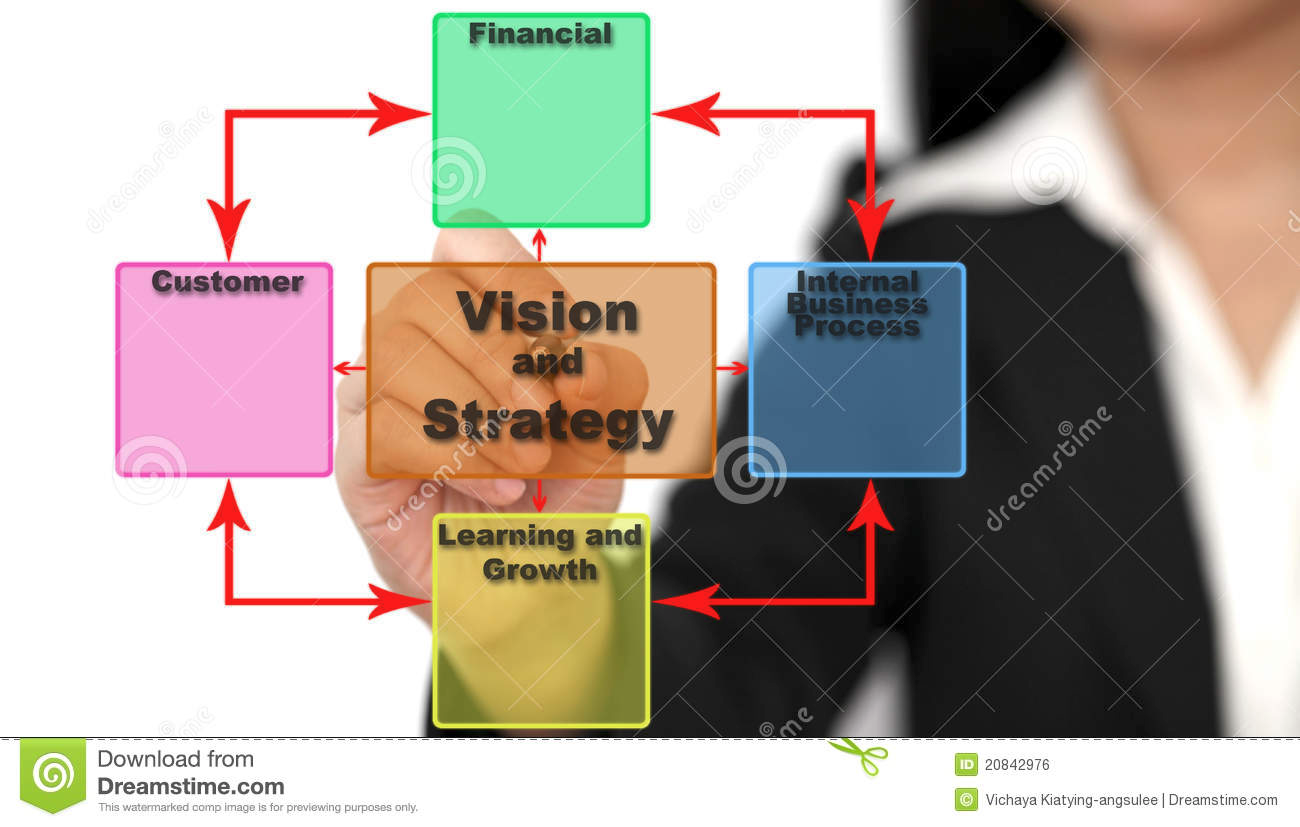 6
Corporate Performance
7
Corporate Performance (cont.)
8
Corporate Performance (cont.)
9
Corporate Performance (cont.)
10
Corporate Performance (cont.)
11
Corporate Performance (cont.)
12
Corporate Performance (cont.)
13
Corporate Performance (cont.)
14
Corporate Performance (cont.)
15
Corporate Performance (cont.)
16
Corporate Performance (cont.)
17
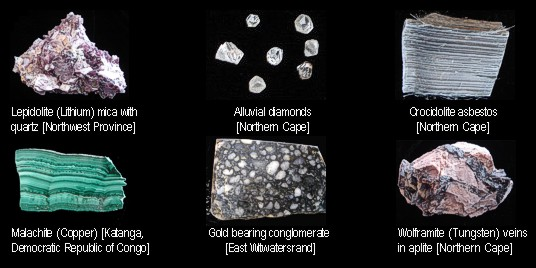 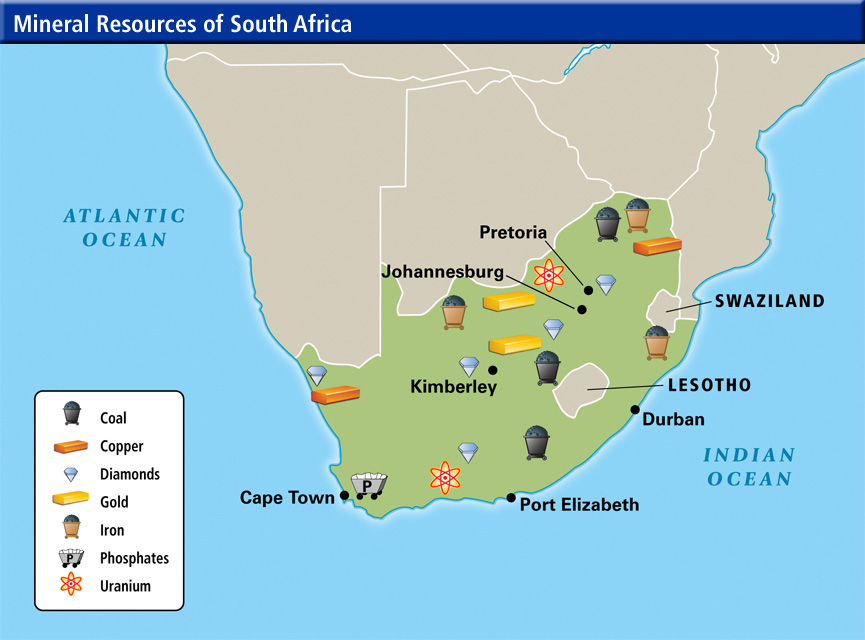 18
Highlights of  National Projects
The management of the Derelict and Ownerless mines
Target generation
Microzonation
Water Project
Derelict &Ownerless Mines
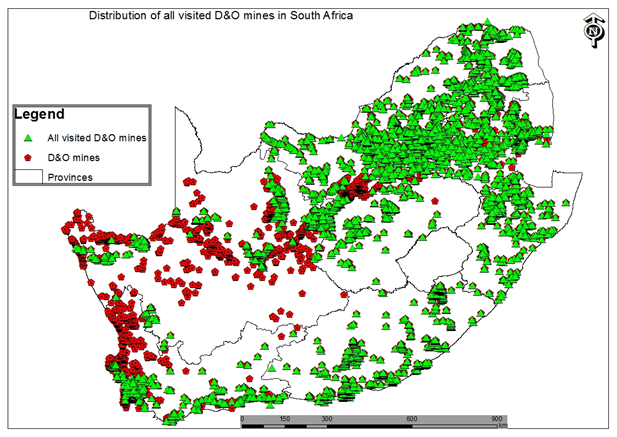 Macroseismic survey of the magnitude 5.5, 2014 Orkney earthquake
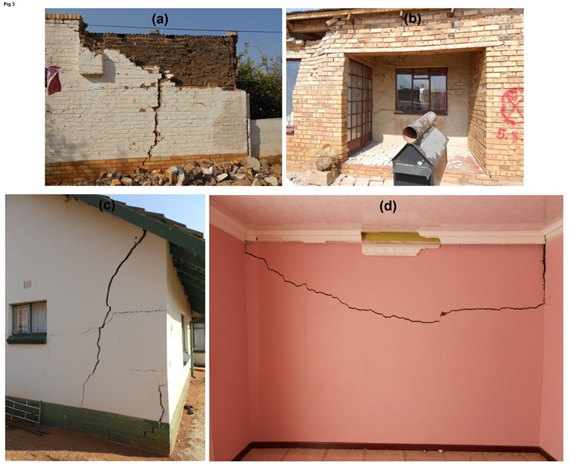 Water Project
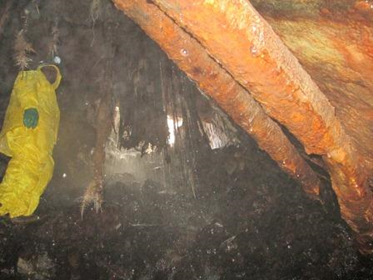 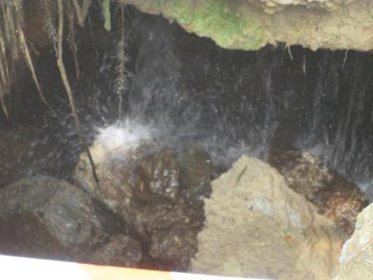 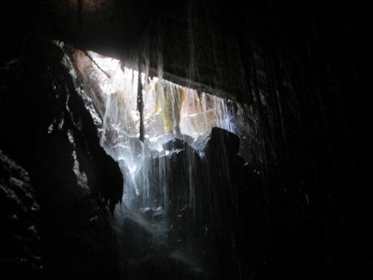 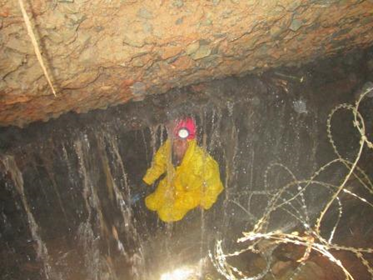 Photographs taken inside the New Kleinfontein opening, clearly showing the ingress of water (Courtesy of Gold One)
Some of the Statutory Projects
South African Commission of Stratigraphy (SACS) - secretarial functions
The Task Groups of the SACS review descriptions of the stratigraphic units of S.A. geological map 
SACS Lithostratigraphic Description
Provides definitive descriptions of the stratigraphic units of South Africa
Africa Minerals database 
Maintenance of this database assist exploration by Junior and Senior Mining Companies resulting in several new prospects and projects.
SAMINDABA Database
Coal and Core Data Database
South African National Seismograph Network
National Geotechnical Report Reviews
FINANCES
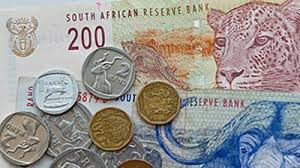 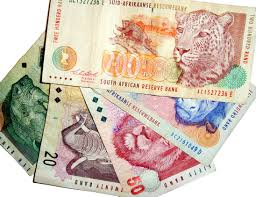 25
Audited Actuals 2014/15 and Budgets 2014/15 – 2016/17
26
Audited Actuals 2014/15 and Budgets 2014/15 – 2016/17 cont.
27
28
29
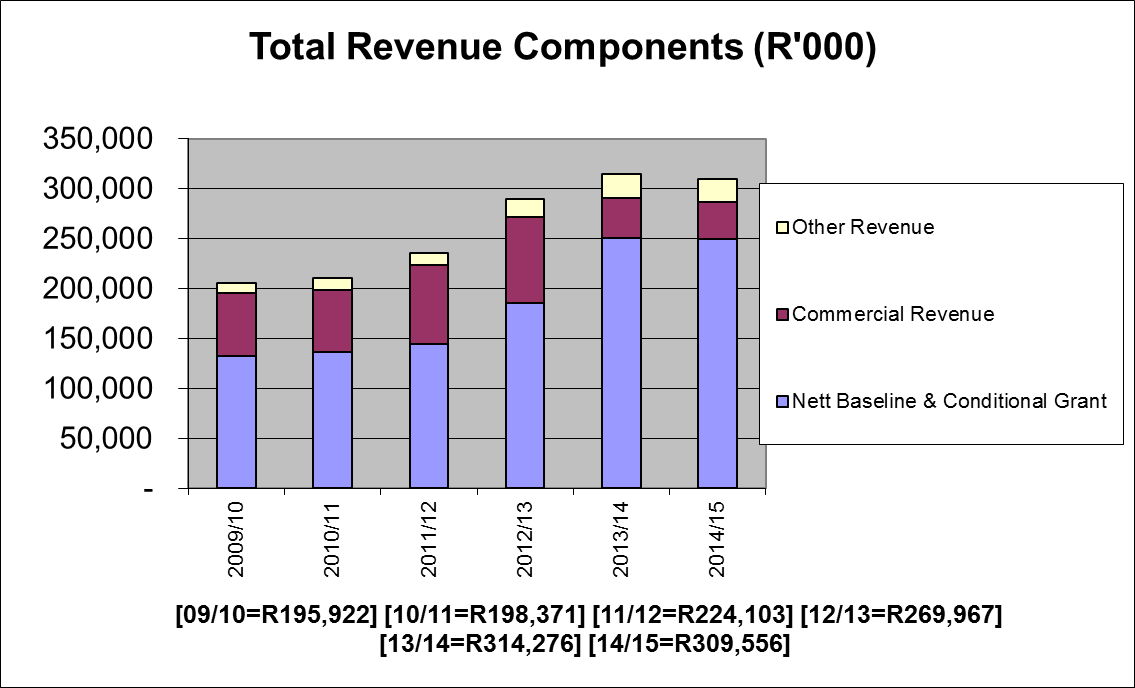 31
33
34
Auditor General Reports
The CGS has continuously obtained unqualified audit opinion from AG for period longer than 12 years.

In the reported year, an amount of R1.3m is disclosed as irregular expenditure. The financial system  support  service provider was appointed through a deviation mechanism i.e. without testing the market. 

This was done for continuity of services and for risk mitigation  as the system was modified and the service provider who did the modifications was presumed sole service provider. 
      AG had a different view. 

 The market is being tested going forward
35
Financial Outlook  For 2015/16
Liquidity   Ratio is 1.8:1. This means that the CGS will meet its financial obligations as they become due. 

 A  steady balance sheet position is maintained with total asset of more than R495m

Income generation expected to exceed R492m. This includes Baseline allocation, Ringfenced MTEF projects and Commercial  Revenue
36
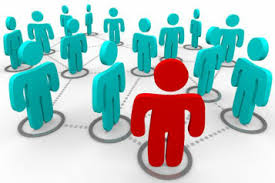 37
Our Employees
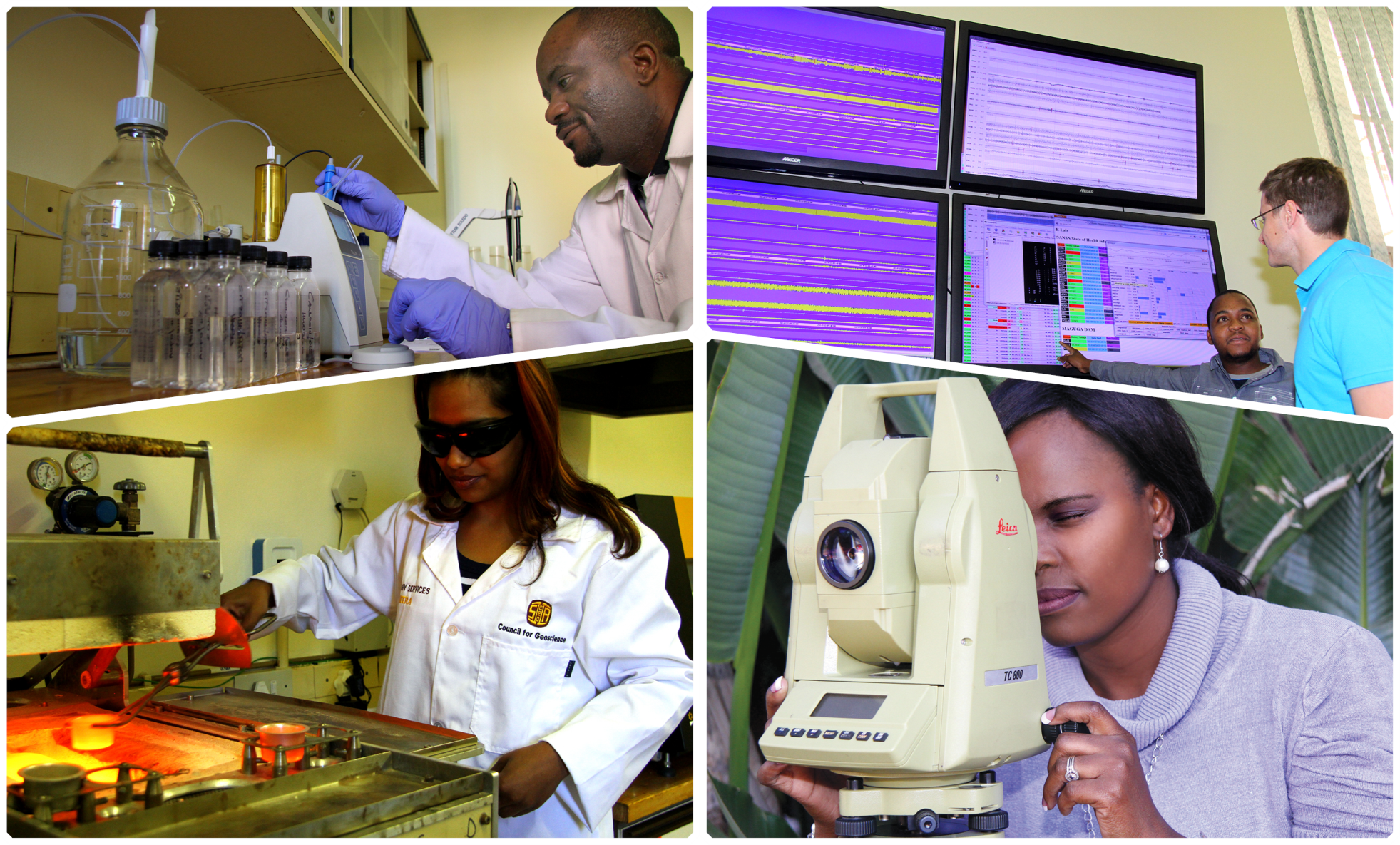 38
Human Resources
Our strategy is anchored on the following pillars:
Continue to transform the organisation
Retaining skilled scientists
Developing young scientists especially previously disadvantaged
Our Training Programmes are: 
Bursaries (Part-time and fulltime)
Internship Programme (In collaboration with MQA)
Mentorship Programme
Geological Mapping Field School
39
39
Overall Demographic Profile by Race
Staff Profile  as at 31 March 2015
40
40
Staff Profile by Race
Period – 2011 to 2015
41
41
Staff Profile by Gender
Period – 2011 to 2015
42
42
Demographic Composition of Bursars by Race
Bursars Profile as at 31 March 2015
43
43
Demographic Composition of Bursars by Gender
Period -  2011 to 2014
44
44
Bursary Intake Analysis
Number of Bursars - 2011 to 2015
45
45
Internship Programme
Number of Interns – 2011 to 2015
46
46
Gender Profile 2014-2015Internship
47
47
Geological Field School
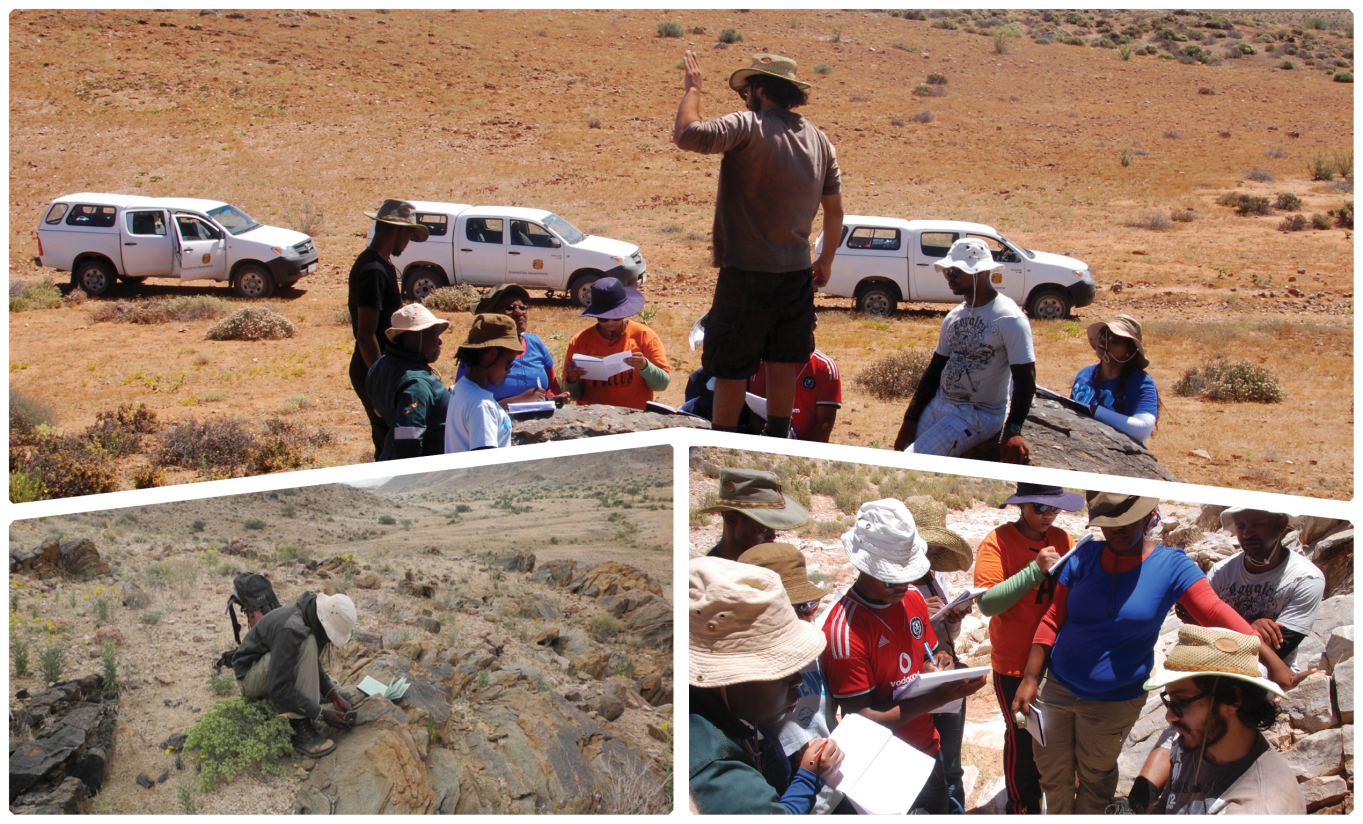 Initiated in 2005, based in Limpopo

Now a one-year modular programme:

 CGS trainees full-time for                                                                                               one year 
Introductory short course
In the process of acquiring accreditation from MQA
48
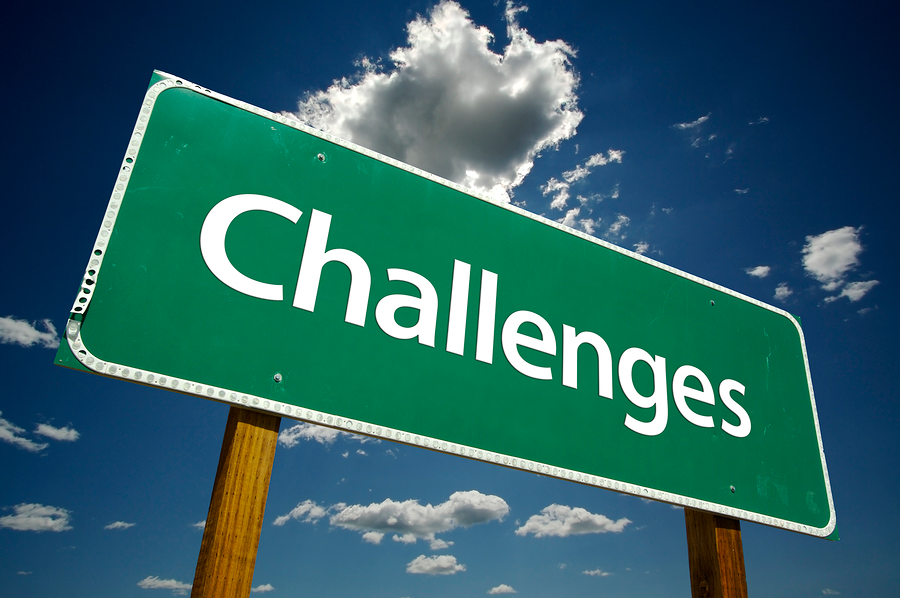 49
Challenges
Low baseline funding       not covering personnel and overheads costs

MTEF funding cycle    3 years appointment of short term contracts for scientists

Leads to lack of critical skills attraction and retention, lack of continuity of technical expertise

Leads inadequacies in fulfilling the CGS mandate in this case government.
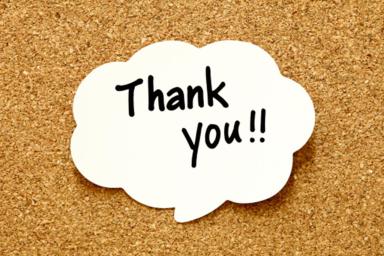 51